Министерство здравоохранения Республики БеларусьУчреждение образования «Гродненский государственный медицинский университет»Кафедра психологии и педагогики
Эксперимент по социальной психологии:Гендерные различия восприятия рекламы
Выполнили студенты 3 курса 1 группы 
Медико-психологического факультета:
Ломать В.А.Булко Д.О.
Преподаватель: Воронко Е.В.
Гродно, 2015
Гендерный подход в рекламе ставит во главу угла эмоциональный комфорт.
 Эмоциональный комфорт для мужчин – это радость, красота, сила, надежность, польза.
Эмоциональный комфорт для женщин - это радость, красота, сила, надежность, польза  плюс доброта и успокоение. 
Мужчина реагирует на зрительные формы, женщина - на динамику сенсорных ощущений.
Во многих социальных рекламных текстах дифференциация сфер деятельности женщин и мужчин представлена в соответствии с распространенными гендерными стереотипами. Социальные рекламные тексты на русском языке, посвященные уплате налогов и сфере бизнеса, соотносятся с деятельностью мужчин и непосредственно обращены к мужской аудитории: «Заплатил налоги - спи спокойно», а рекламные тексты, посвященные планированию семьи и деторождению, указывают на то, что это сфера деятельности женщин, нередко оценивая ее в категориях морали.
Актуальность темы
В настоящее время рекламщики очень активно используют используют знания в различиях восприятия рекламы мужчинами и женщинами для лучшей продажи продукции. Реклама некоторых продуктов имеет своей целью заинтересовать женщин (косметические средства, продукты для дома), а реклама других продуктов ориентирована на мужчин (автомобили, техника).
Цель эксперимента:
Изучить гендерные различия восприятия рекламы
Предмет эксперимента:
Гендерные различия в восприятии рекламы.
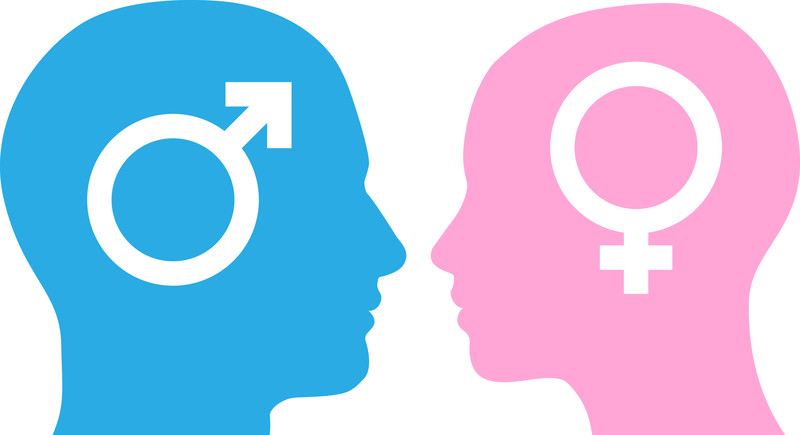 Группа испытуемых: 45 студентов 3 курса медико-психологического факультета ГрГМУ (14 парней и 31 девушка).
Метод эксперимента: анкетирование
Метод анкетирования - психологический вербально-коммуникативный метод, в котором в качестве средства для сбора сведений от респондента используется специально оформленный список вопросов — анкета.
Для исследования гендерных различий, мы показали респондентам рекламный ролик авиакомпании «Fly Emirates».
Рекламный ролик авиакомпании «Fly Emirates».
Анализ полученных результатов: студенты
Анализ полученных результатов: студенты
Анализ полученных результатов: студенты
Анализ полученных результатов: студенты
Анализ полученных результатов: студенты
Заключение и выводы
Девушек привлекала приглашенная звезда
Парни в равной степени обращали внимание на актрису и интерьер самолета
Девушки запоминают цвета лучше парней
Девушке более восприимчивы к рекламе
Спасибо за внимание!